Kennismakingsdag
WELKOM
Programma
10.30 uur; inloop

11.00 uur; Welkomstwoord en kennismaking

11.15 uur; Rondleiding schip

12.30 uur; lunchen

13.30 uur  presentatie MPS de Zonnebloem

14.00 uur 
tilliften en medische ruimte
belevingspak en brillen/rolstoelen.

15.00 uur : drankje en afsluiting
Indeling deelnemers/zorgvrijwilliger
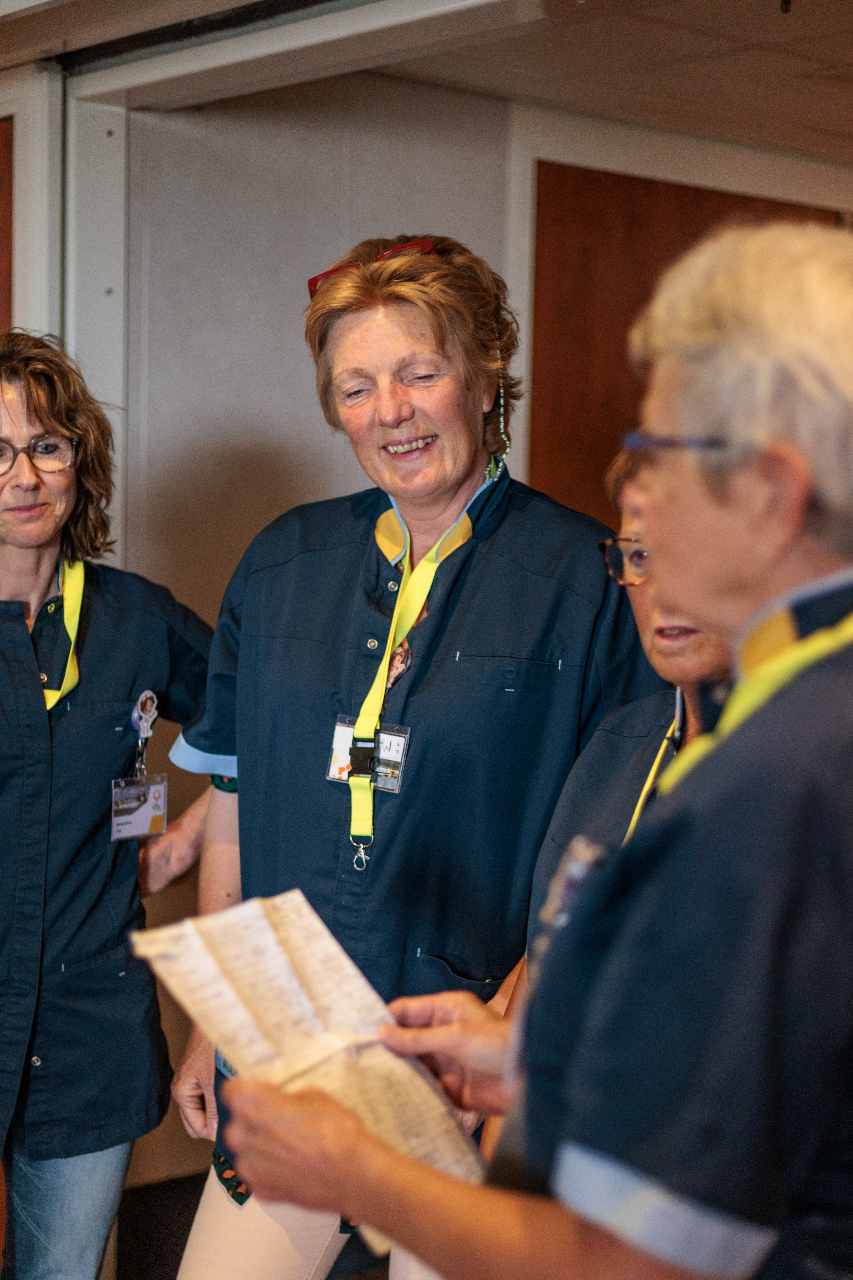 Doelgroep
H score
H 1 -  Begeleiding Iemand heeft vooral begeleiding nodig bij de ADL. 
Er kan in beperkte mate verpleegkundige hulp nodig zijn,
bijvoorbeeld hulp bij medicatie, injecteren, etc.

H 2  -  Zorg Iemand heeft begeleiding en hulp nodig bij de ADL, de zorg wordt gedeeltelijk overgenomen. Er zijn verpleegkundige handelingen nodig zoals wondverzorging, hulp bij medicatie blaasspoelen, injecties en katheteriseren, etc.

H 3  -  Intensieve zorg Iemand heeft meerdere zorgmomenten op een dag en de zorg wordt vaak volledig overgenomen. Er zijn meerdere verpleegkundige handelingen nodig zoals wondverzorging, blaasspoelen, injecties, sondevoeding en katheteriseren, etc. Heeft voor de transfers een lift nodig
H 4 – Complexe/intensieve zorg Dit komt overeen met H3, maar naast de “reguliere” zorg heeft iemand ook extra zorg en aandacht nodig, doordat er meer aandacht gevraagd wordt en nodig is doordat de zorg erg complex is. Denk hierbij aan tracheostoma, beademing invasief, bedlegerig en zuurstof gebruikt
P (Prioriteit)
P1 De deelnemer heeft (non-)invasieve beademing, beademing via mond/neusmasker of via een tracheastoma en/of de deelnemer heeft de handeling airstacken aangegeven

P2 De deelnemer heeft aangegeven dat hij/zij zuurstof nodig heeft.

P3 De deelnemer heeft een korte levensverwachting.

P4; OB, boven 120 kg

P5 De deelnemer heeft een hulphond

P6 hemodialyse/buikdialyse (peritoneaal dialyse)
Bevoegd, bekwaam en protocollen
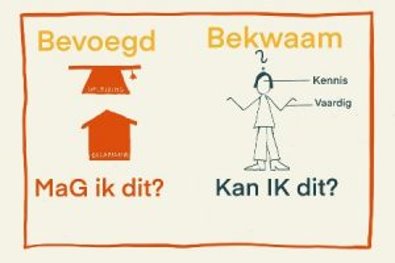 Wij werken volgens de Vilans protocol

Ook aan boord geld niet bekwaam is niet bevoegd.

Medicatie toedienen mag als je nog werkzaam en niveau 3,4 of 5/6 bent.

Elearning medicatie bieden wij aan degene die langer dan 1 jaar niet meer werkzaam zijn maar wel minimaal niveau 3 opleiding hebben genoten.

1 week aan boord geld voor 80 werkuren, wil je je her-registreren dan betekent dit dat je 6 x per jaar aan boord moet zijn
MPS de Zonnebloem
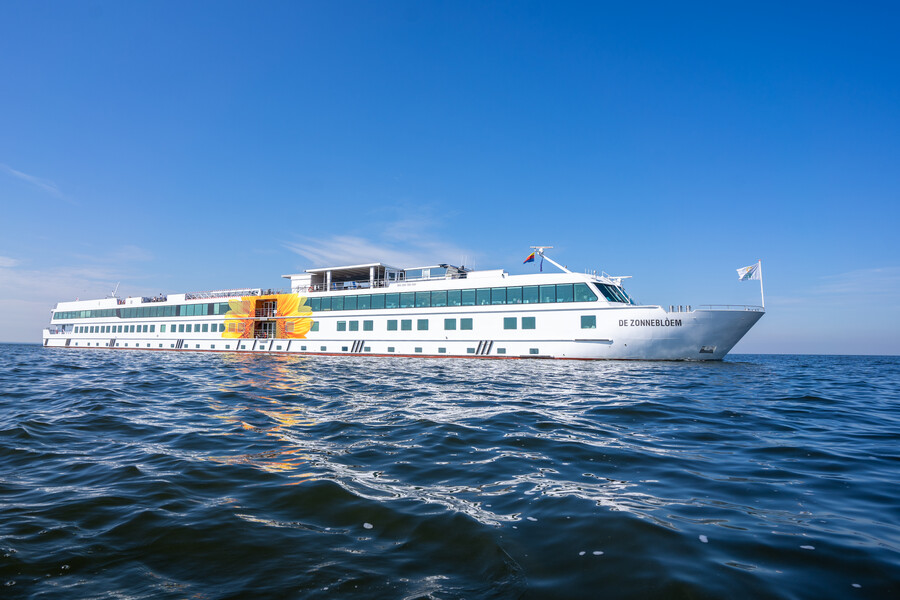 Video zorgvrijwilliger
Zorgvrijwilligers: https://vimeo.com/user161401432/review/968638602/f7bb76c5af
Bemanning schip
Er zijn bemanningsleden die de vrijwilligers ondersteunen en het schip varend houden;

kapitein, 
stuurman 
matrozen, 
boordwerktuigkundige, 
koks, 
horeca coördinator, 
reis coördinator 
zorg coördinator.
Informatie
MPS de Zonnebloem vaart 41 weken per vaarseizoen( Maart t/m medio december). 

De aanmeldingen van deelnemers en vrijwilligers komen bij de Nationale Vereniging de Zonnebloem binnen bij het hoofdkantoor in Breda. De planning van gasten, huttenindeling en de vrijwilligers van de desbetreffende week wordt gedaan in Breda. Aan de hand van zorgzwaarte-coderingen wordt de zorgzwaarte per week evenwichtig in gedeeld. 

De voorbereiding van de vaarweek is in handen van de vrijwillige staf bestaande uit een hoofd-vakantie, hoofd facilitair en een hoofverpleegkundige. Zij maken het rooster van de vrijwilligers die in de diverse diensten worden ingezet. 

Er kunnen max. 69 deelnemers mee en 63 vrijwilligers. Er zijn per week max. 27 zorgvrijwilligers en een arts, de overige vrijwilligers worden geplaatst in het restaurant, de afwas, de receptie, brandwacht, barploeg, de wasserij, de omloop en de koffiecorner.
Rollen teamcoördinator, hoofdverpleegkundige, arts, zorgcoördinator tijdens de reis
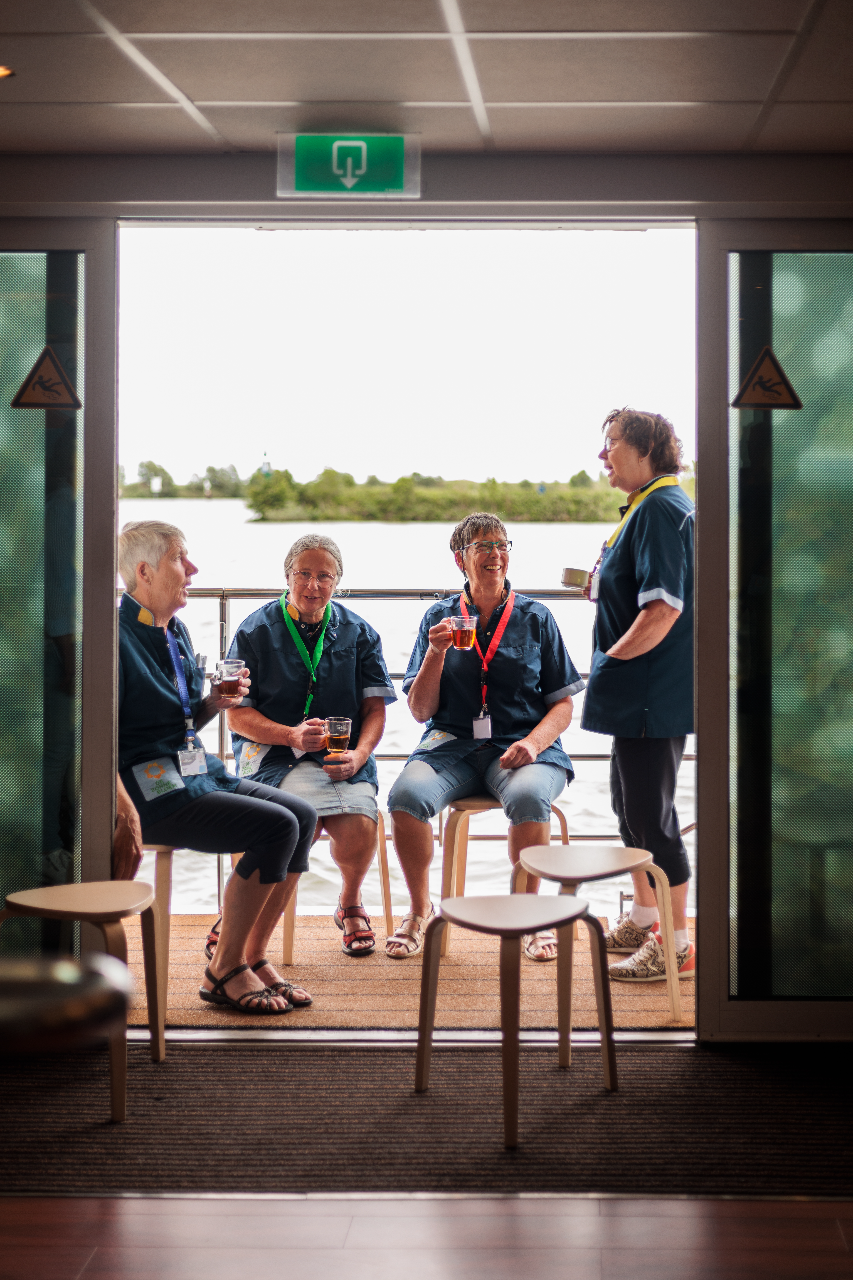 Teamcoördinator
Per team een teamcoördinator (TC)

De 4 teamcoördinatoren zijn gedurende de week aanspreekpunt voor hun teams. 

Focus ligt op de zorgverlening, het samenwerkingsklimaat, afstemming en coördinatie van zorg van hun kleurgroep. 

Ze werken mee in hun team, houden overzicht en toezicht op de kwaliteit van zorg.

Dagelijks is er een bespreking van 10.00 uur tot 10.30 uur van de hoofdverpleegkundige, zorg coördinator, de 4 team coördinatoren en de arts om de bijzonderheden te bespreken.

TC word ondersteund door de hoofd verpleegkundige.

Overdracht nachtdienst
Hoofdverpleegkundige
De hoofdverpleegkundige is eindverantwoordelijk voor de kwaliteit van zorg aan boord.

Gedurende de week is de hoofdverpleegkundige aanspreekpunt voor alle zorg gerelateerde zaken. Samen met het hoofd-vakantie wordt er een planning voor het passagieren gemaakt. 

Dagelijks is er een bespreking van 10.00 uur tot 10.30 uur van de hoofdverpleegkundige, zorg coördinator, de 4 team coördinatoren en de arts om de zorg af te stemmen.

De hoofdverpleegkundige wordt ondersteund en gefaciliteerd door de zorg coördinator.

De zorg coördinator is verantwoordelijk voor de stagiaires.
Arts
De arts is eindverantwoordelijk voor de medische zorg aan boord
De arts krijgt voor de reis medische informatie van de HVP
De arts heeft op maandag 10.30 uur bespreking met STAF en bemanning.
Dagelijks is om 10 uur medisch verpleegkundig overleg.
De arts kan in overleg met de STAF passagieren met deelnemers.
Zorgcoördinator
Beroepskracht aan boord
Ondersteund de werkzaamheden op het hoofddek.
Is samen met HVP en arts verantwoordelijk voor de kwaliteit van de zorg.
Is aanspreekpunt voor alle zorgvrijwilligers.
Aanvullingen
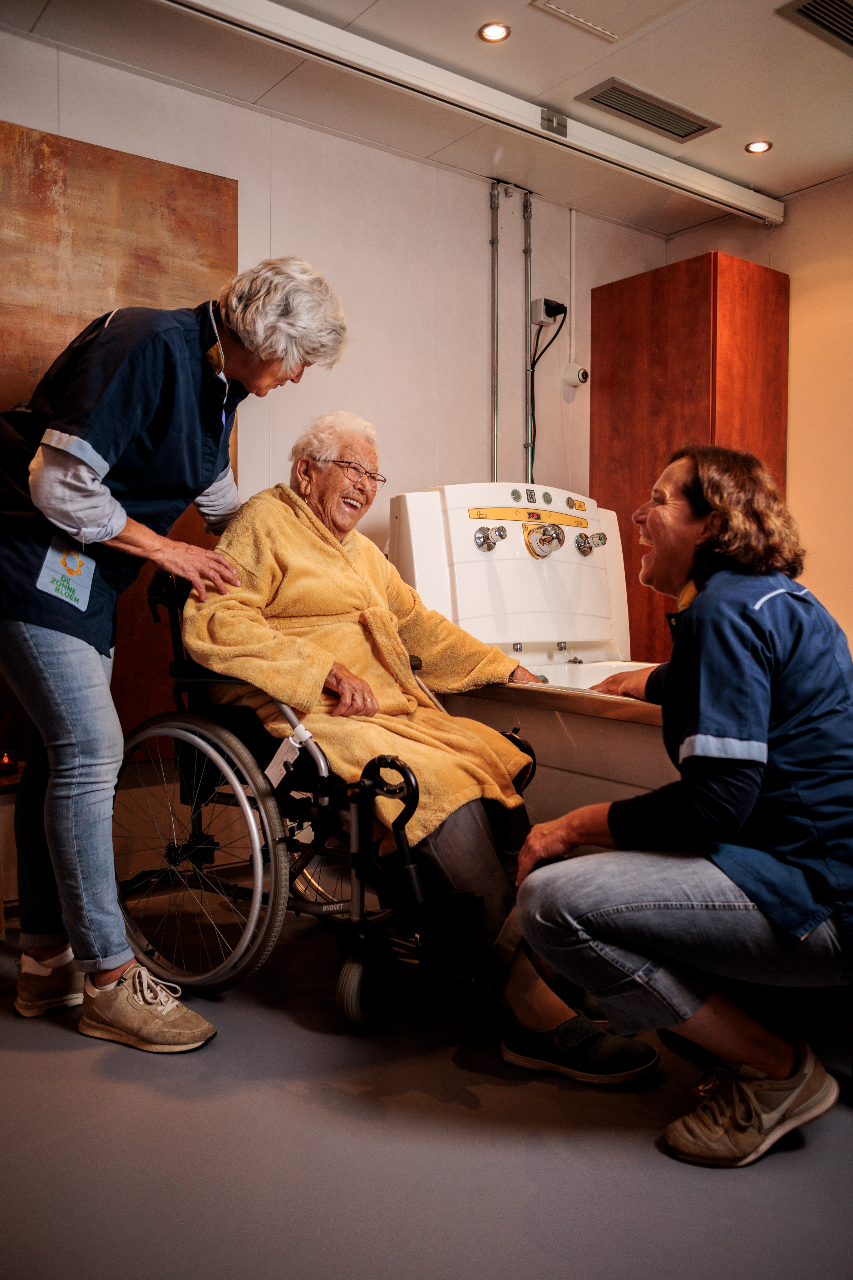 Maandag
12.15 - 13.00 uur zitten de zorgteams bij elkaar en krijgen informatie over de deelnemers en indeling van kleurgroepen en koppels.

13.00 uur De incheck van de deelnemers is tussen 13.00 en 14.30 uur
De zorgintakes en kennismakingsgesprekken met de deelnemers door de zorgvrijwilligers. Later komt het eigen team nog bij elkaar om af te stemmen.

Schip vertrekt uiterlijk 15.00 uur. Rond 16.45 uur is er een welkomst drankje.
Nachtdienst
Hoofdverpleegkundige belt voor de reis de eerste en laatste nachtdienst.

Nachtdienst met 2 personen waarvan 1 minimaal niveau 3, hiernaast nog een brandwacht en receptie die nachtdienst draaien.

Nachtdienst start om 23.45 uur met een overdracht en eindigt om 8.00 uur. 

Voor de nachtdienst ben je vanaf 18.00 uur en na de nachtdienst tot 18.00 uur vrij.

Voor de nachtdienst eet je voor om 17.15 uur. Hierna ben je vrij om voor te slapen.

De hoofdverpleegkundige is altijd te bereiken.
Passagieren
Elke dag komt er een lijst te hangen waarop je kan zien met welke deelnemer je passagiert. Deze hangt in de gang richting het restaurant.

Van te voren je zelf voorstellen en afstemmen met de deelnemer hoe laat je naar de salon komt.

Sommige deelnemers worden ingedeeld met verpleegkundige begeleiding.
Piepersdienst
Je hebt 1 tot 2  pieperdiensten per week volgens rooster, dit hangt in de spoelkeuken.

Receptie belt je op als er melding is.

Je geeft alleen kortdurende zorg zoals bv toiletgang zonder lift, mocht er meer zorg nodig zijn zoek je een collega op van het juiste kleur team.

De pieperdienst van 12.00 tot 18.00 uur draagt zorg voor de wasserij.
Meer informatie vind je hier
Het aanbod en aanvullende informatie van de vakanties met het schip vind je op: www.zonnebloem.nl/doe-mee/vakanties

Vragen of meer informatie mail gerust naar vakanties@zonnebloem.nl
[Speaker Notes: Annelies heeft in het filmpje aangegeven wat het nieuwe concept precies inhoudt.
Op deze slide wordt nog even kort samengevat wat dit concept inhoudt.]